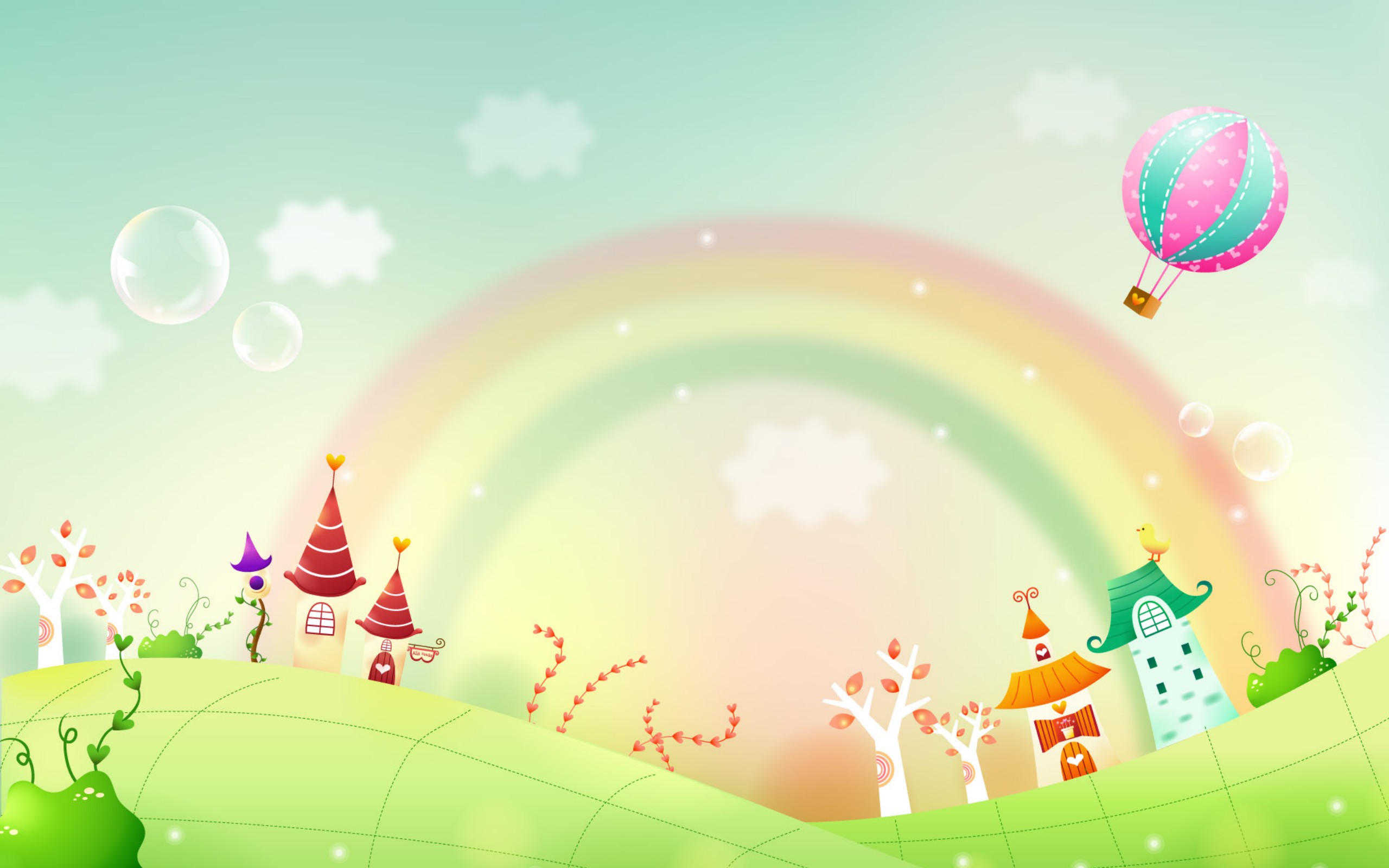 Добро пожаловать 
в наш проект
«Детям о театре»
Авторы: Смирнова Светлана Валентиновна, старший воспитатель
Орлова Ксения Станиславовна, 
музыкальный руководитель
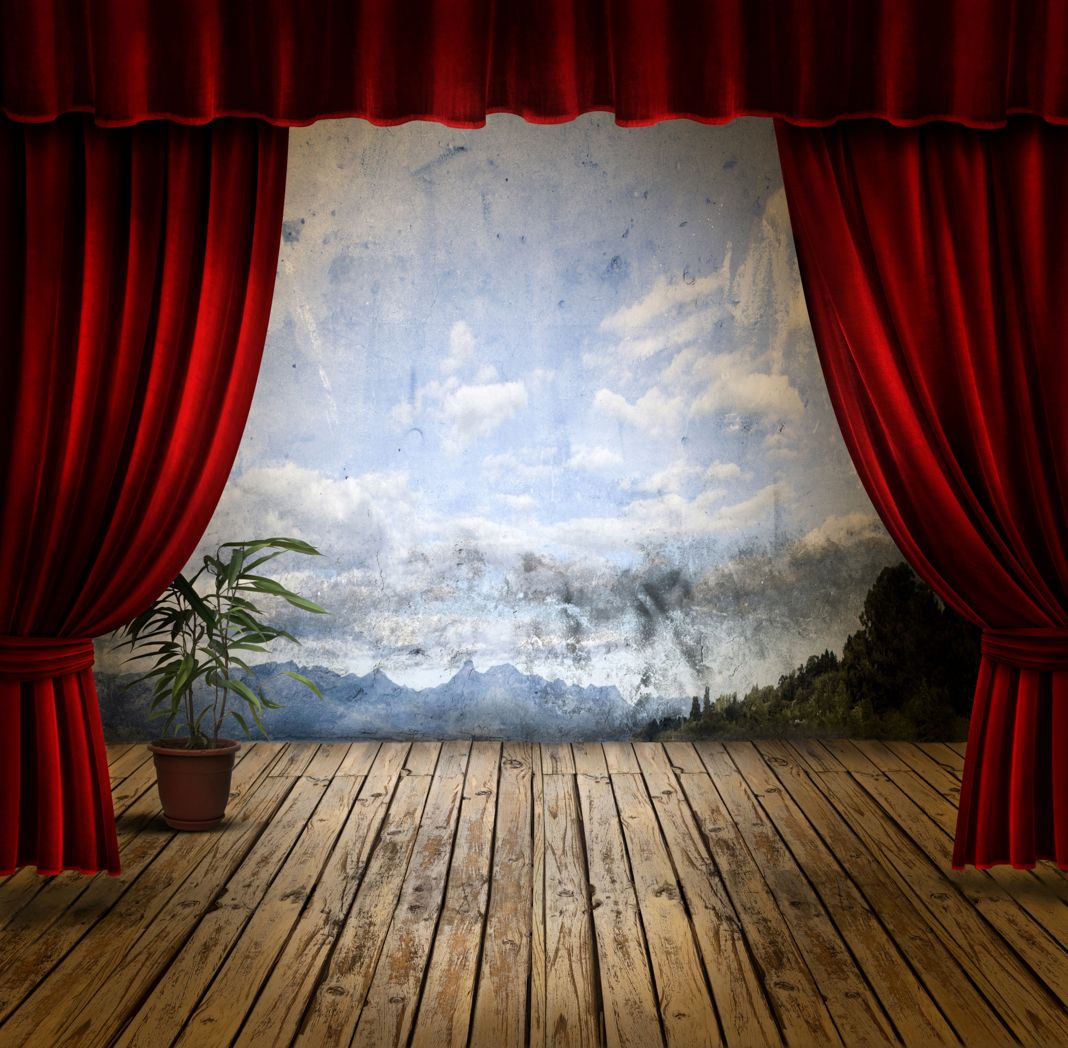 Энциклопедия 
«Детям о театре»
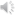 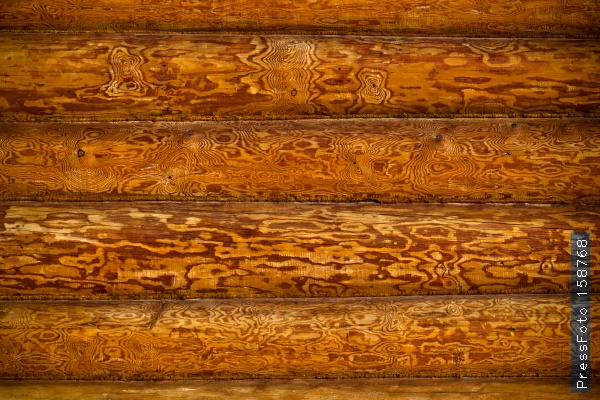 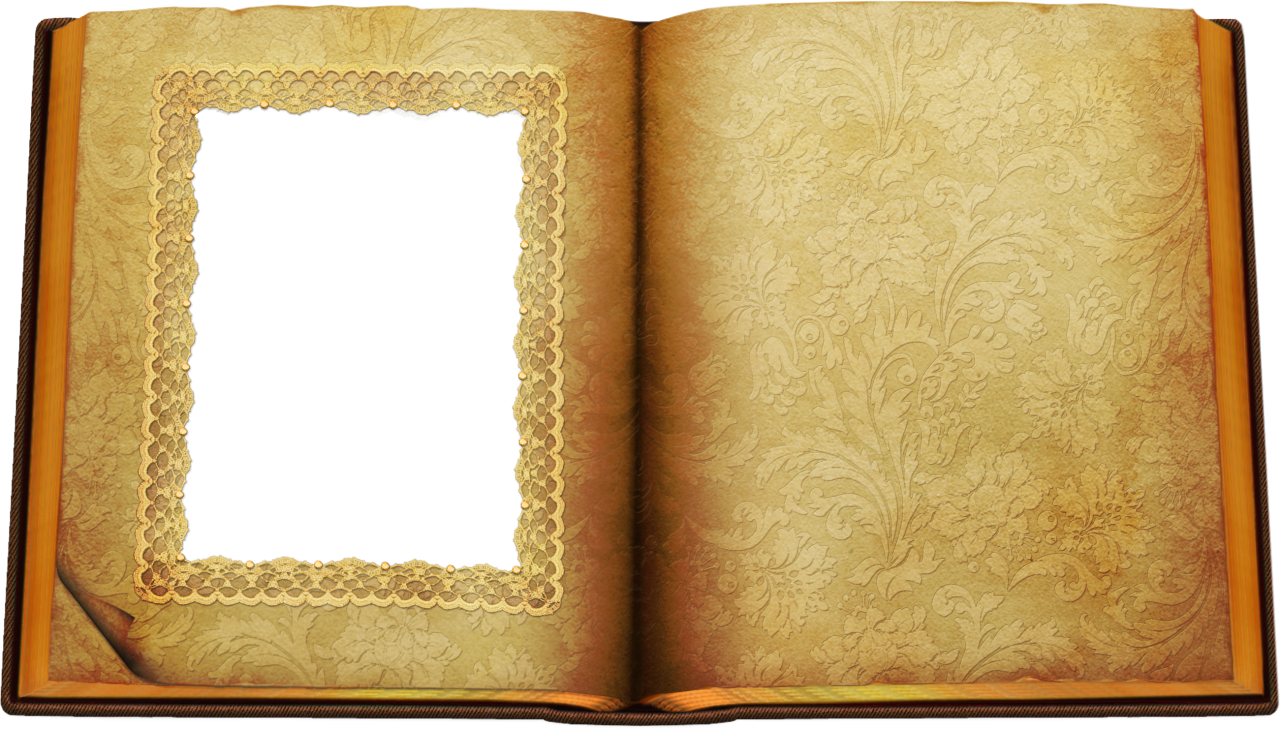 Театр– 

это род искусства, представляющий собой художественное отражение реальности посредством драматического действия. 
В театре актеры, перевоплощаясь в героев действия, воссоздают перед зрителями искусственную реальность, показывают развитие ситуации.
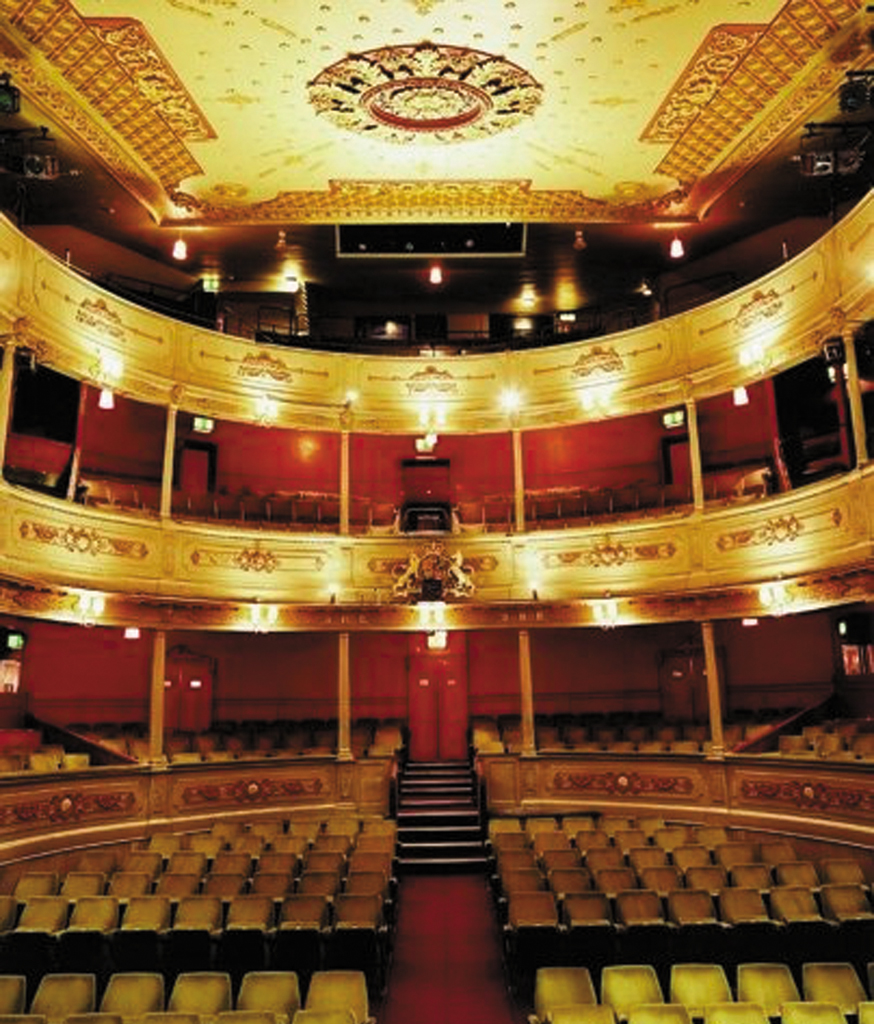 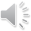 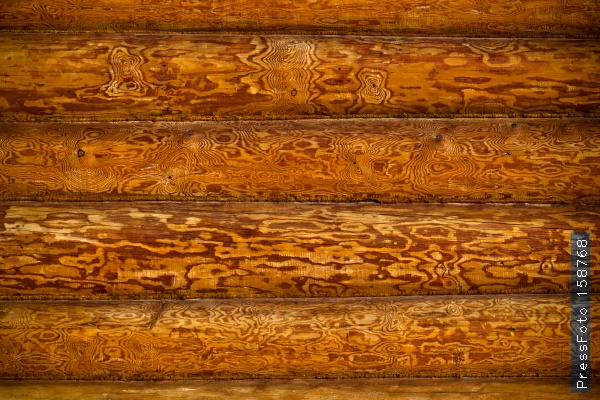 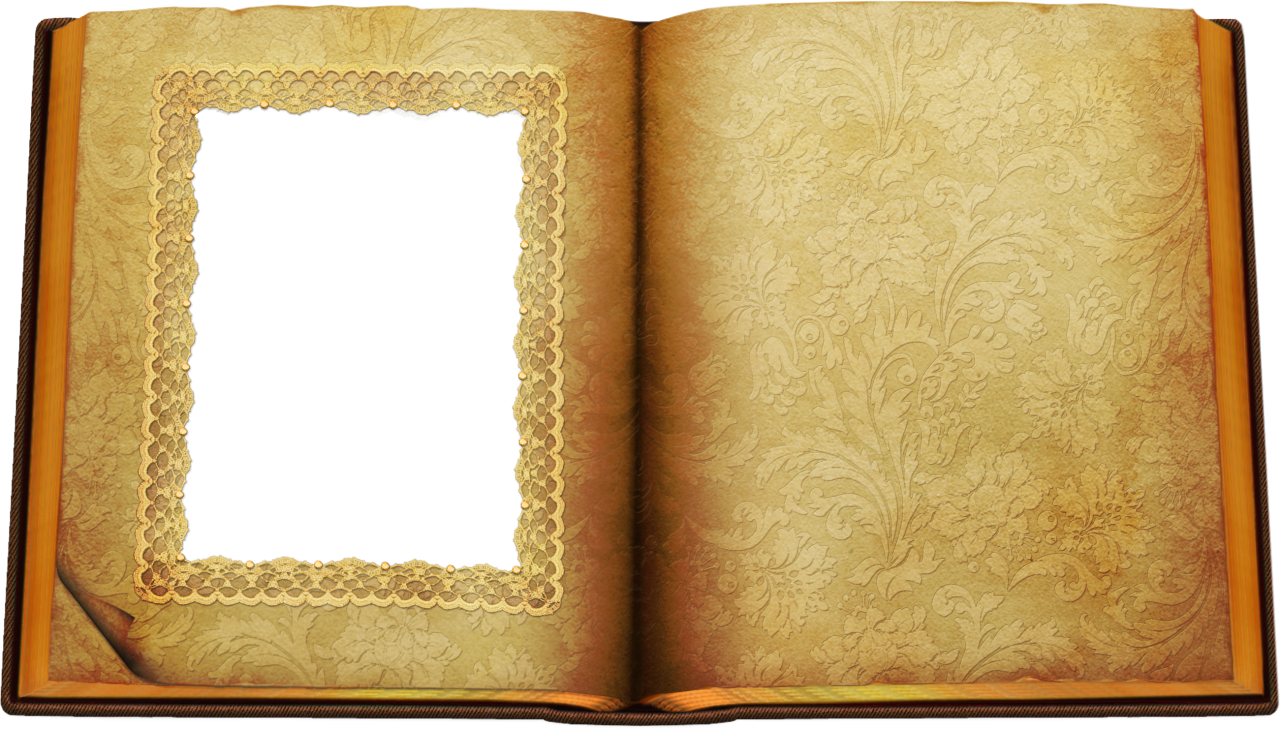 История возникновения театра
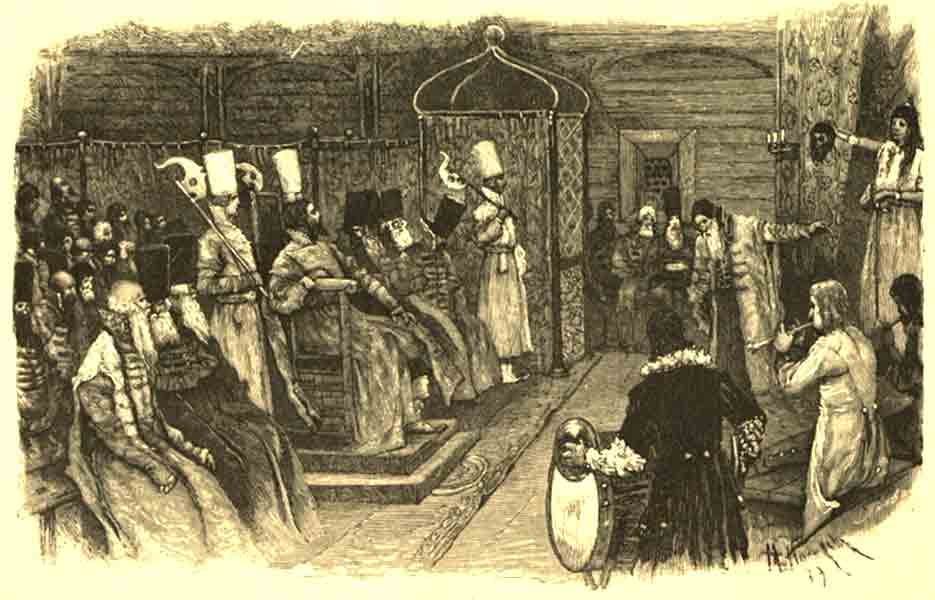 Как появился театр на Руси? 
детское исследование
«История первого театра»
буклет
Тест  История театра
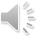 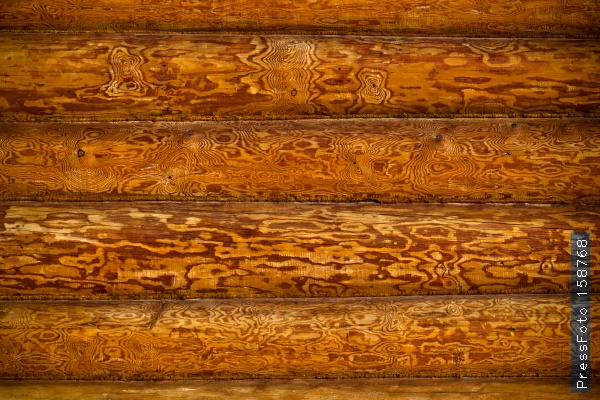 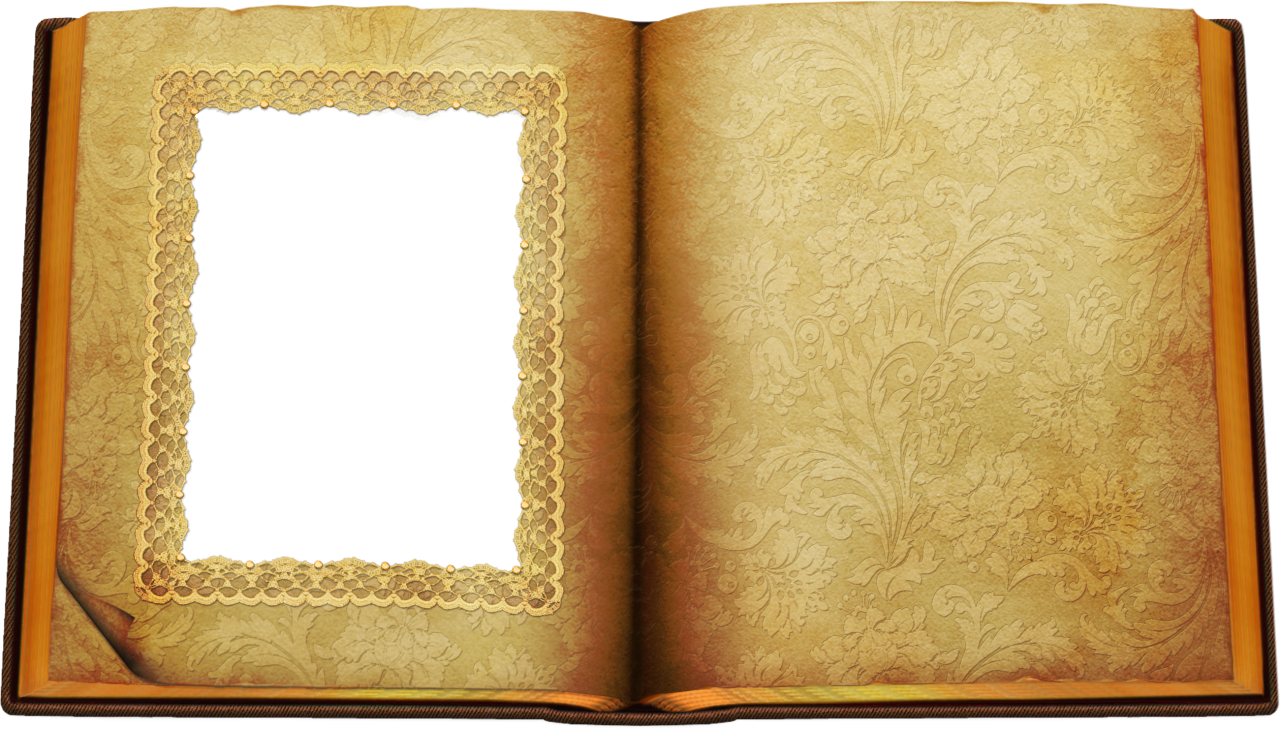 Виды театра
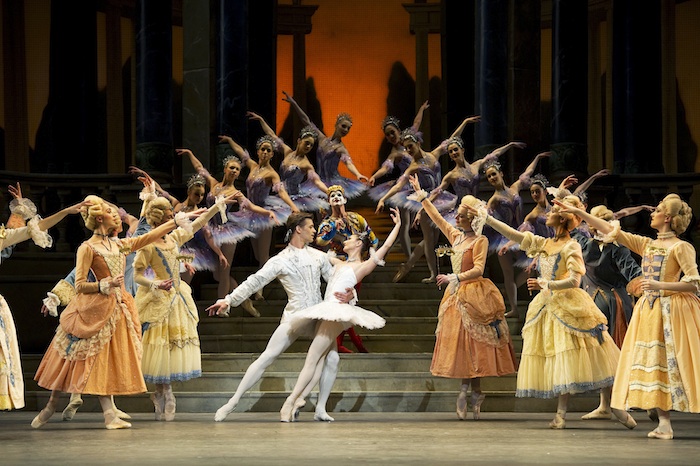 Какие бывают театры?
методическая презентация
Игра «Найди лишнее»
Виды театра
кроссворд
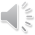 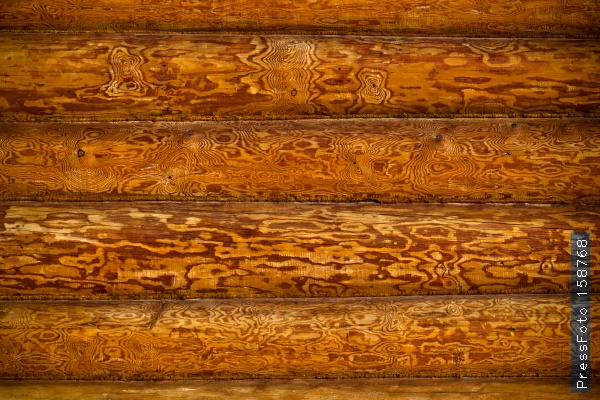 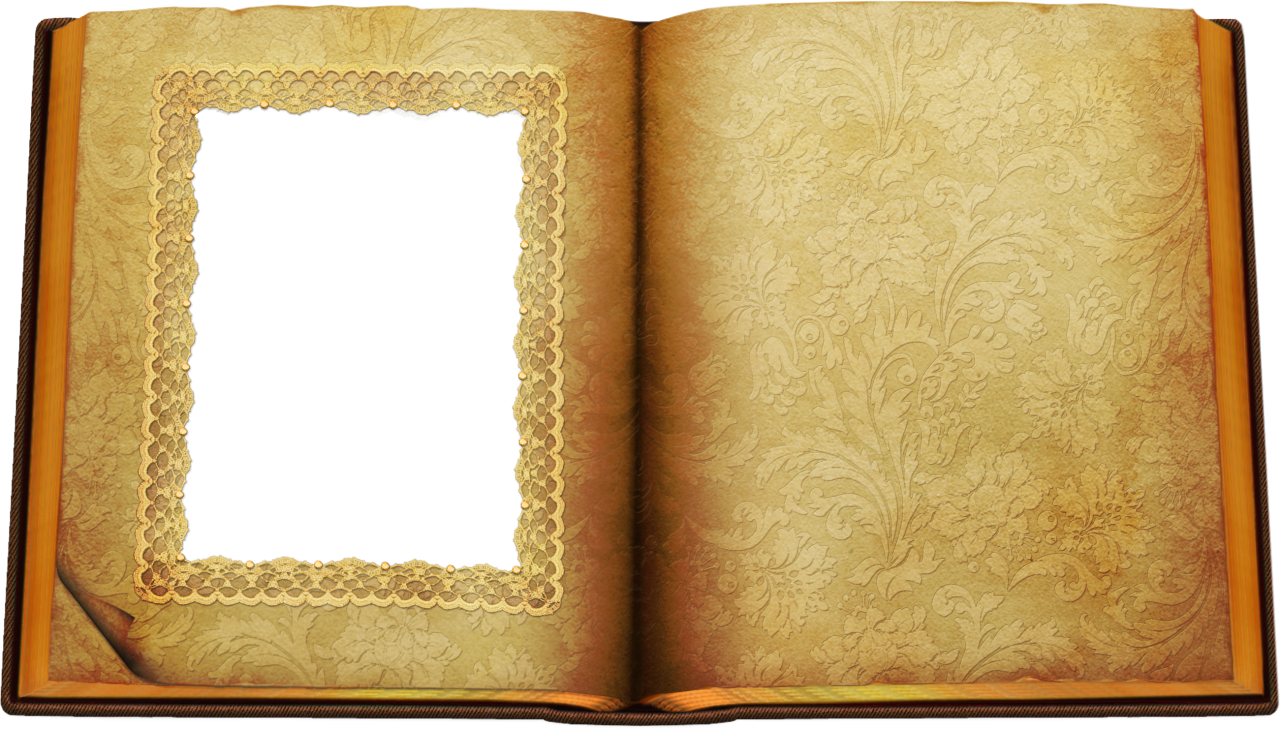 Кто работает в театре?
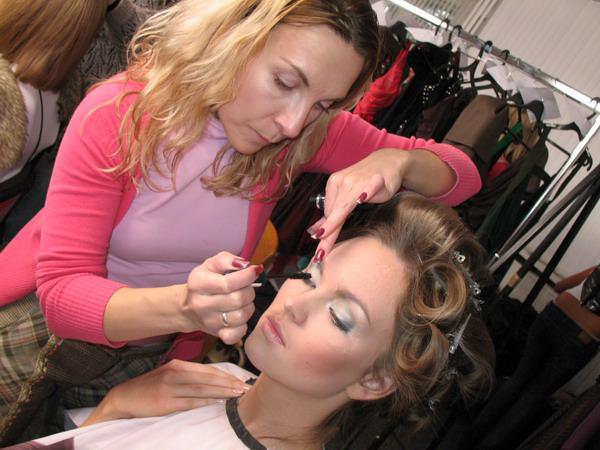 Кто работает в театре?
детское исследование
«Кто-кто в театре живет?»
буклет
«Профессии людей, работающих в театре»
методическая презентация
Упражнение «Собери декорацию избушки»
Задание «Подбери атрибут сказочному персонажу»
Пособие «Репка»
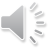 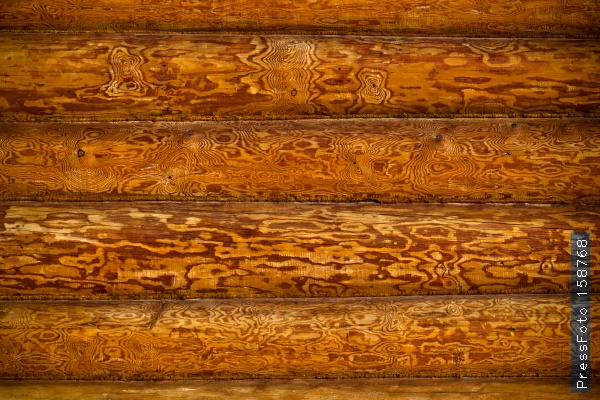 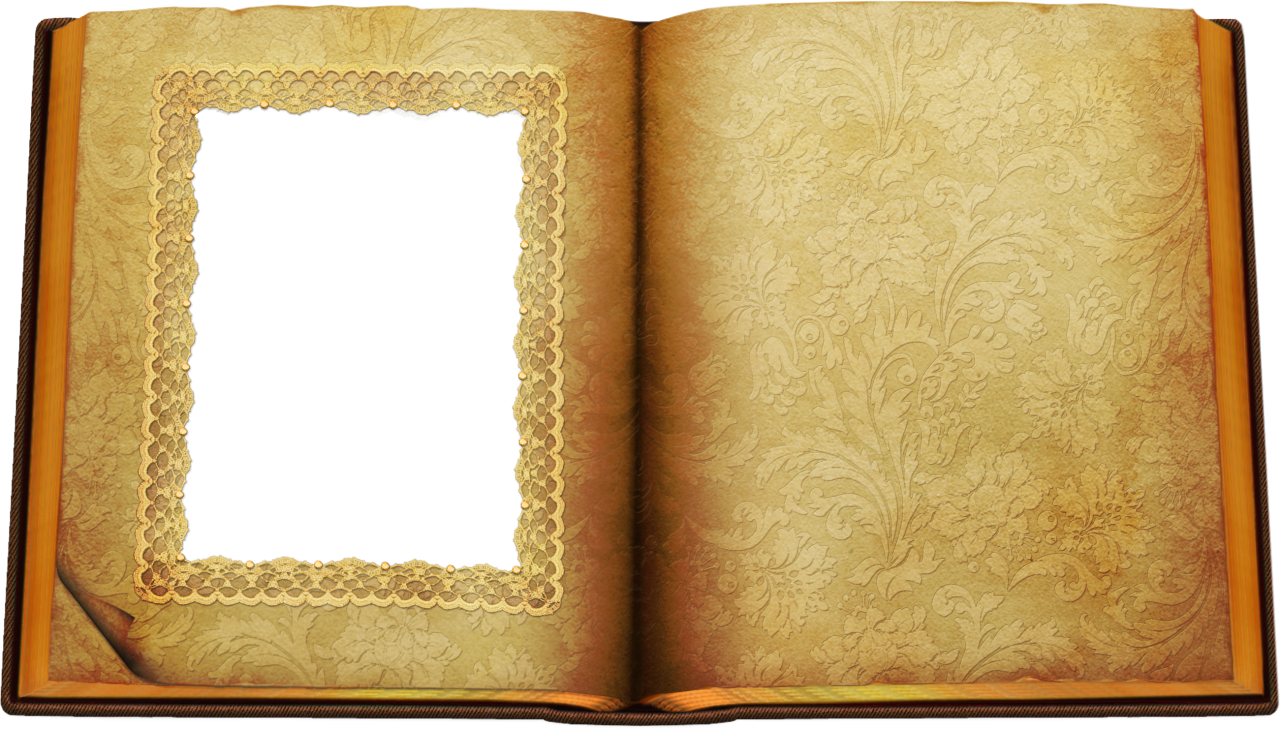 Как стать актером?
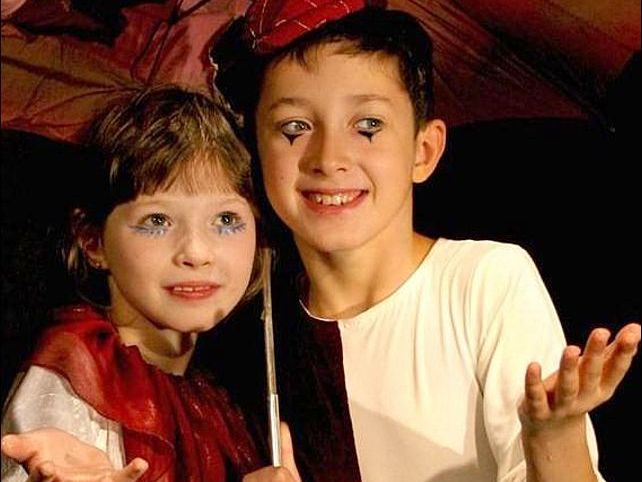 «Как стать актером?»
детское исследование
«Как стать актером?»
буклет
Дидактическая игра «Угадай эмоцию»
Игровое задание «Эмоции сказочных героев»
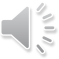 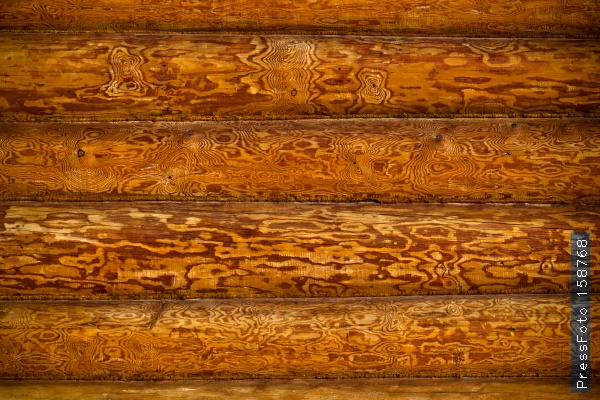 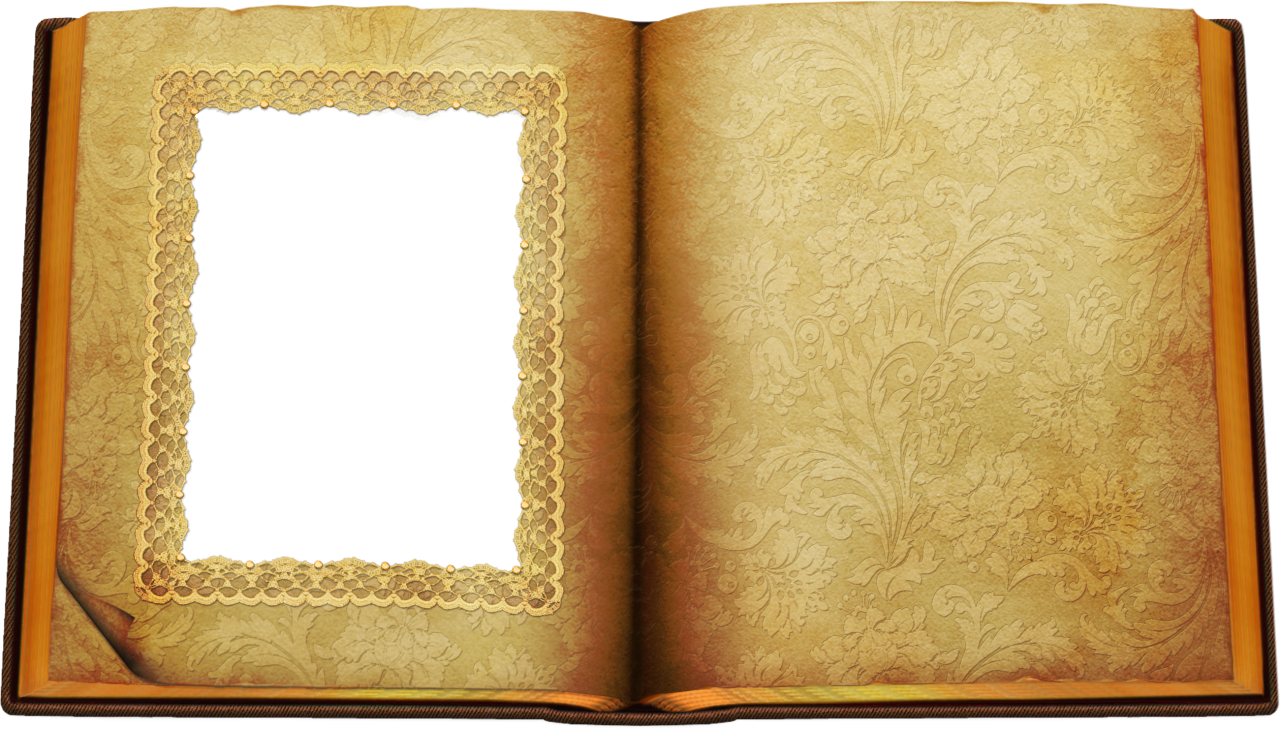 Правила поведения в театре
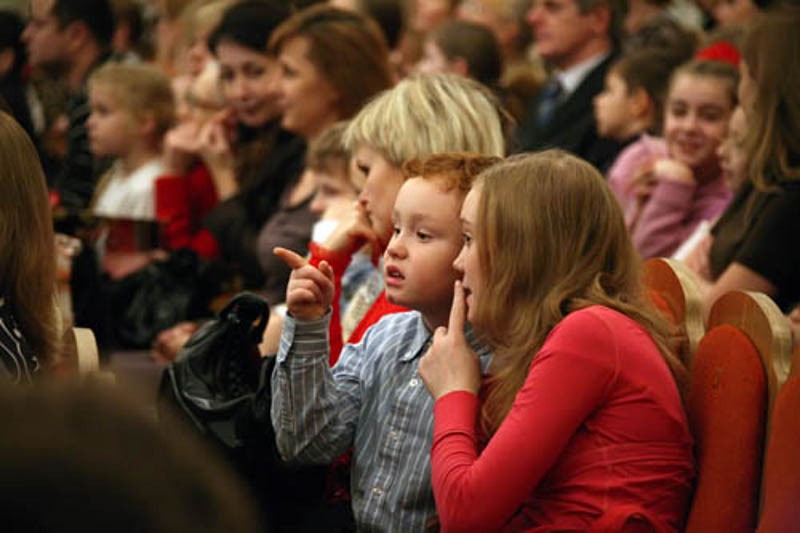 Путешествие в Рыбинский театр кукол
«Вежливый зритель» фильм
Автор Трусова Елена, музыкальный руководитель МБДОУ детский сад №80 г. Пермь https://www.youtube.com/watch?v=8DNDM1JTfpw (опубликовано 25 марта 2016)
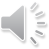 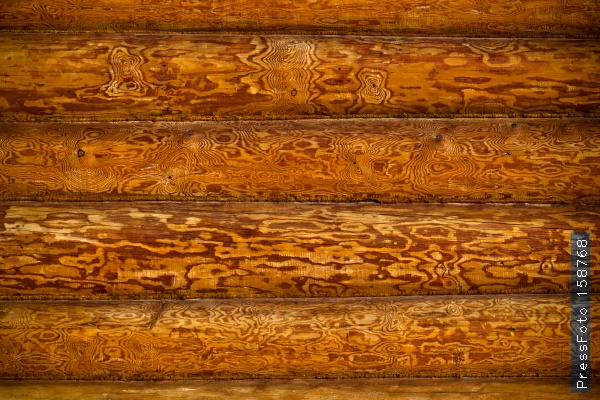 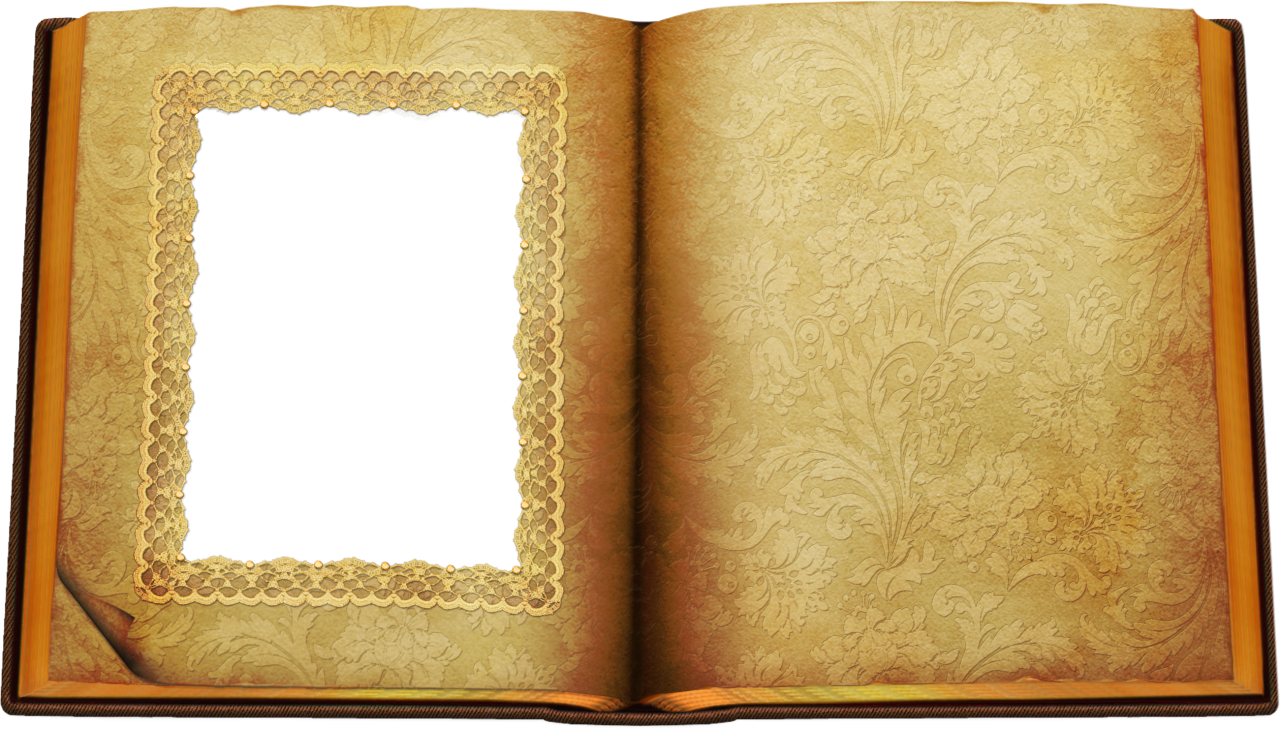 Викторина «Азбука театра»
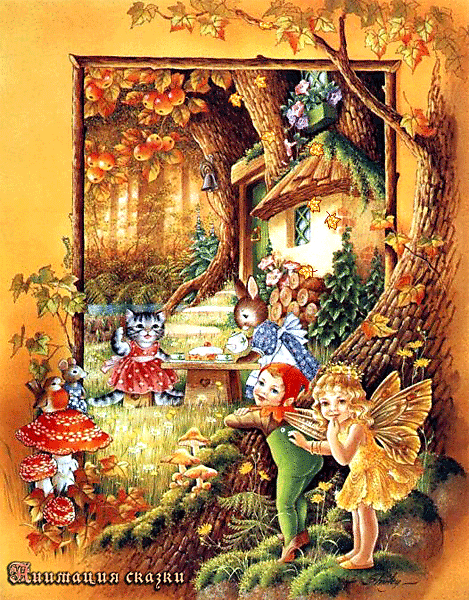 Игра «Приключения Незнайки»
Театральный словарик
буклет
Кроссворд по театральным терминам
Сценарий викторины «Азбука театра»
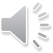 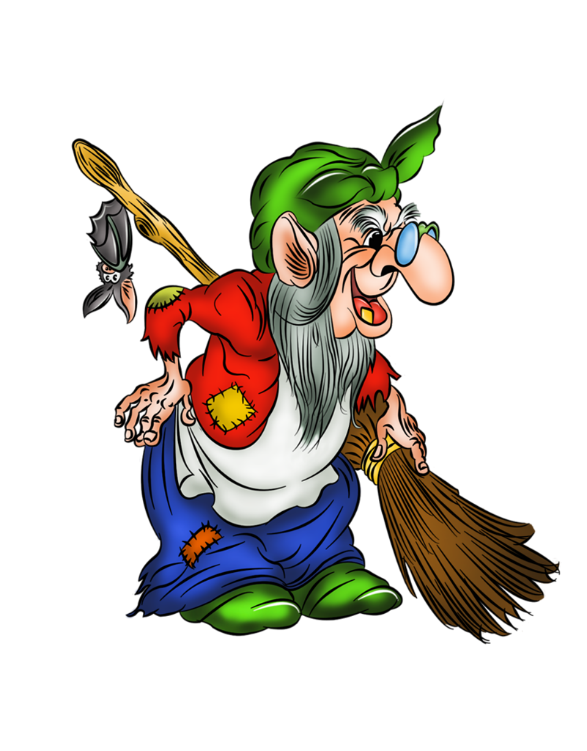 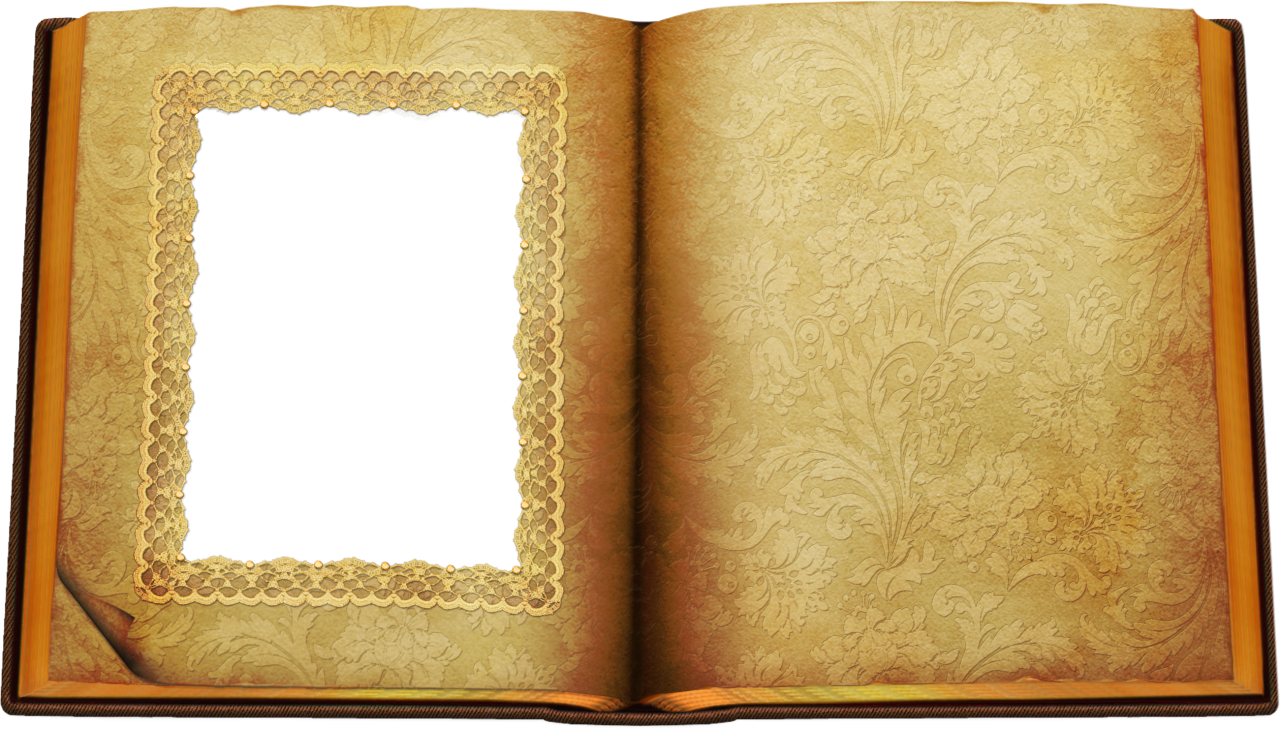 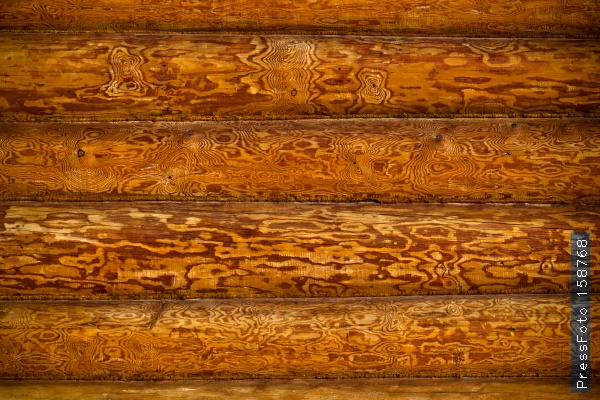 Стихи о театре
Стих Григорьева Т.Ю. Волшебный мир - театр
Стих Миодушевский В. Театр
Стих С.Маршака В театре для детей
Стихи Берестова В. В кукольном театре
Стихи о театре А.Барто
Стихи Соколова Н.В.
Стихи о театре
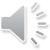 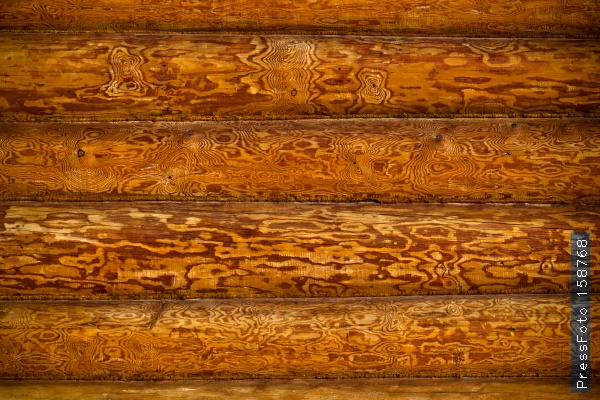 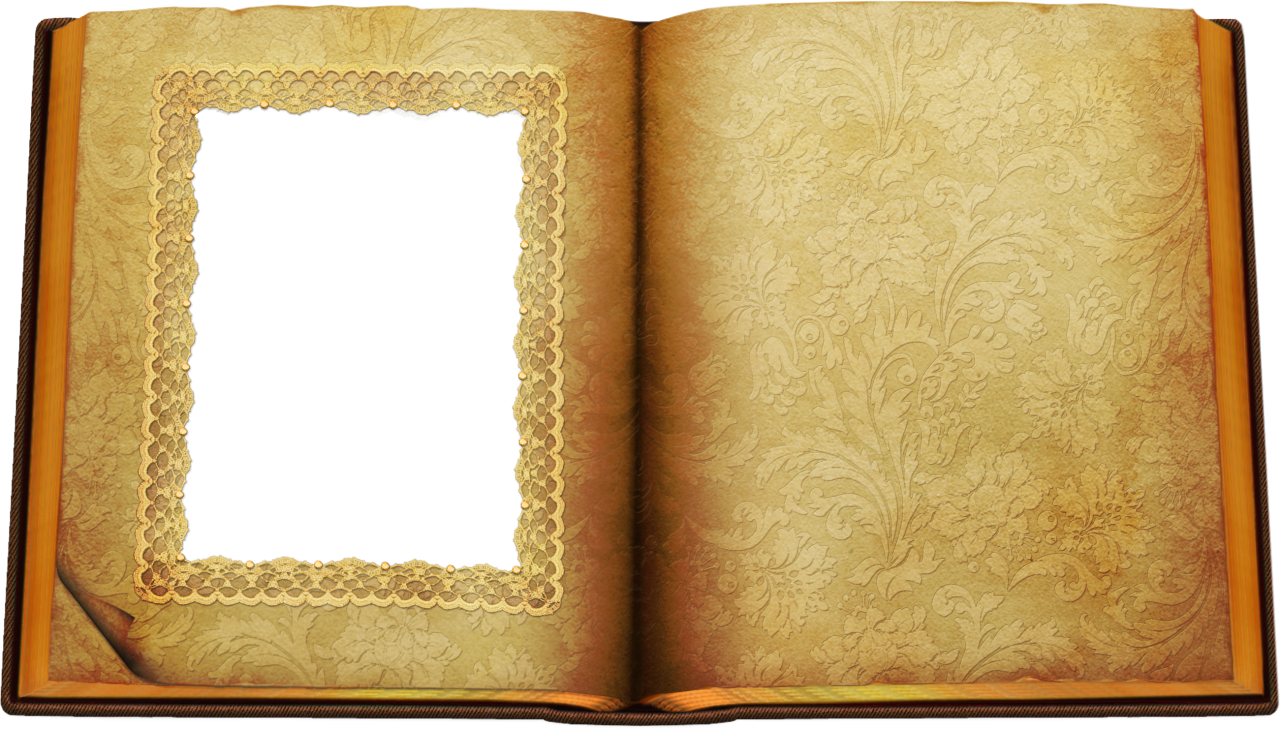 Ребусы
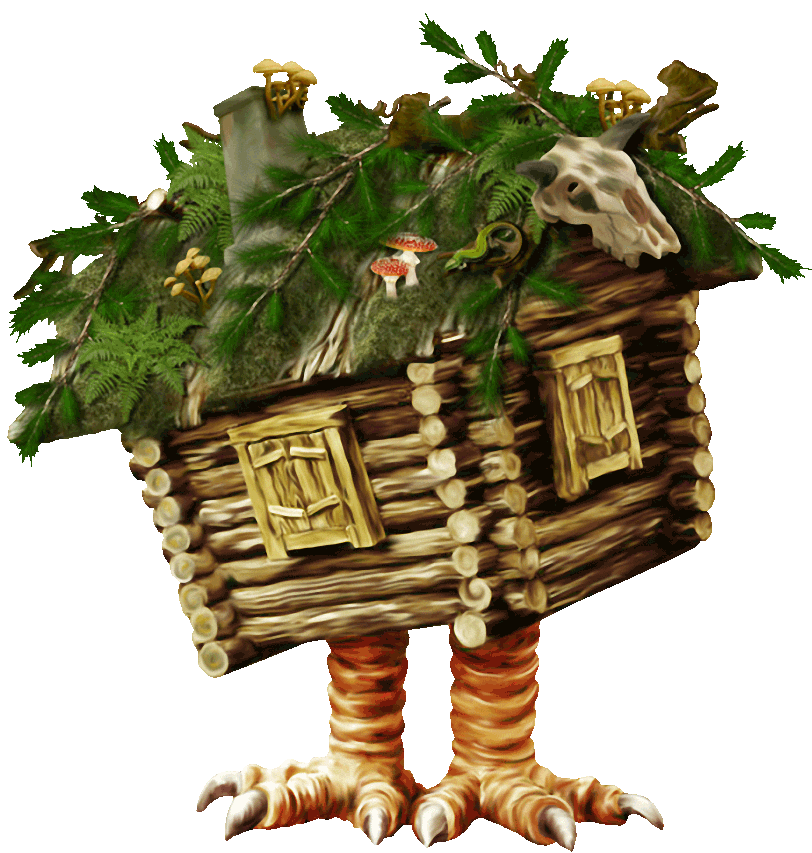 Загадки о театре с ответами
Песни о театре
Театральные костюмы для детей
73 выхода сказочных героев, звуки, заставки
Визитка
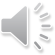 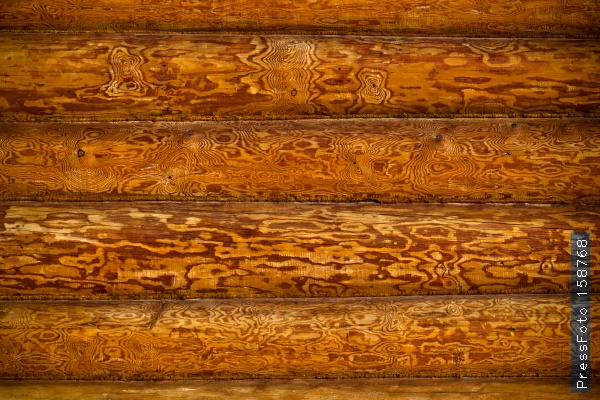 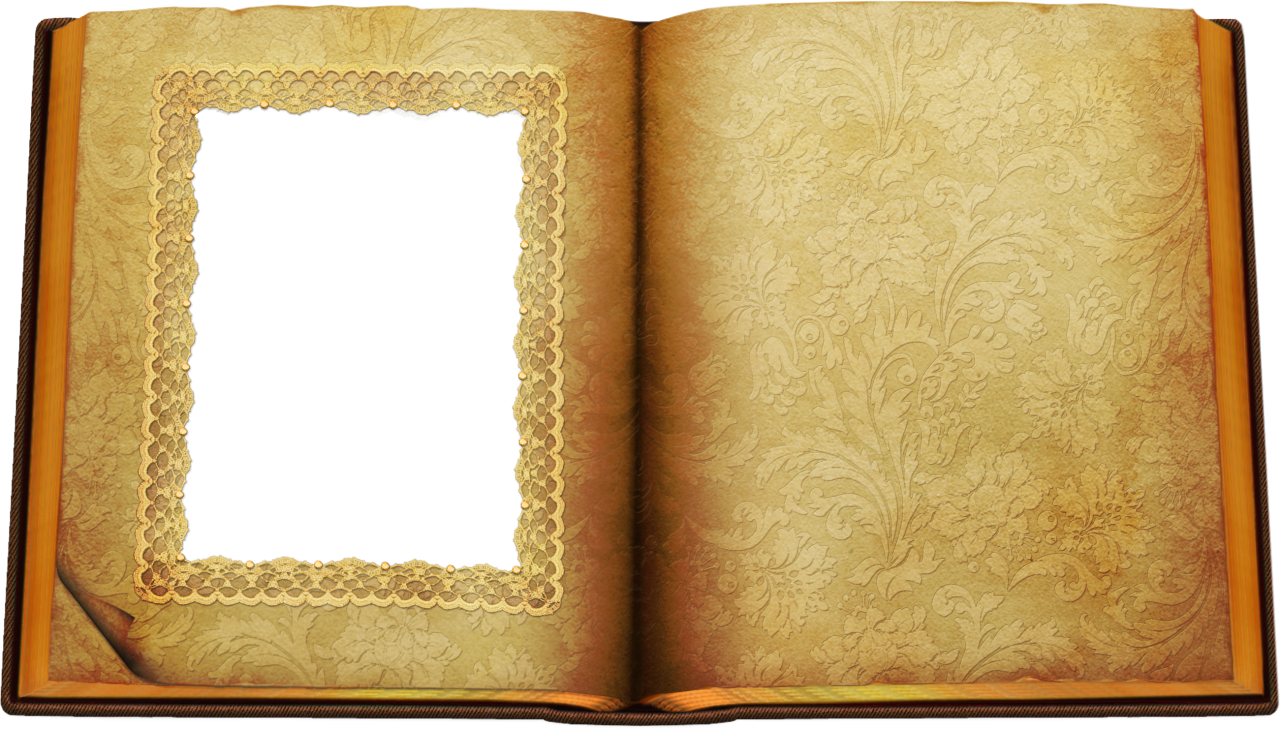 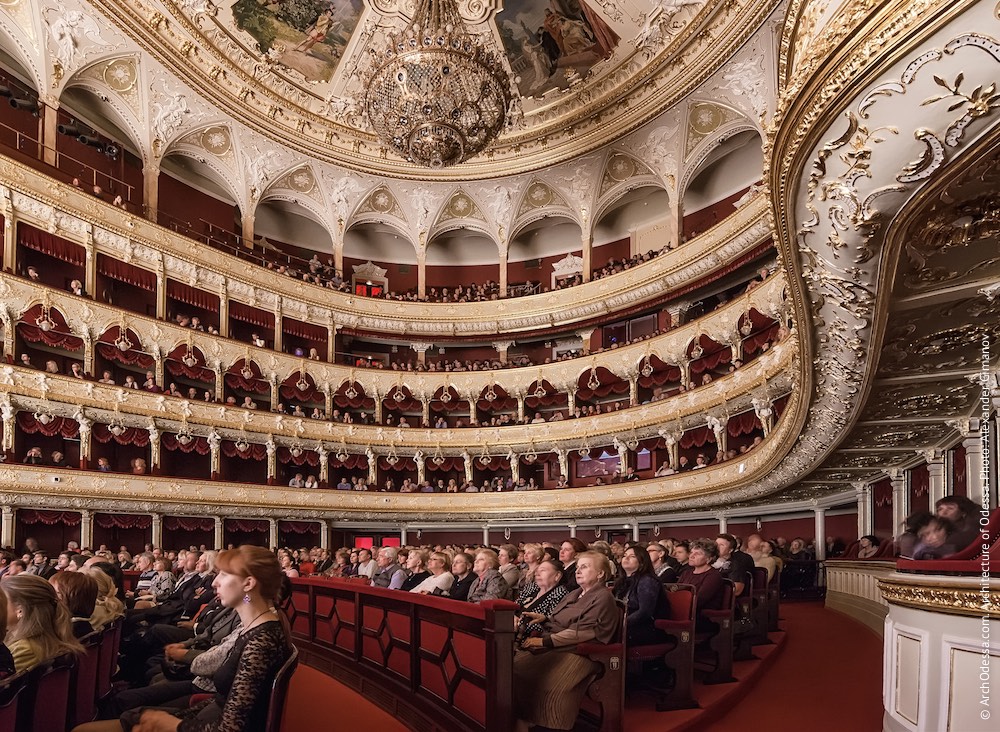 Добро пожаловать
в
театр
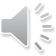